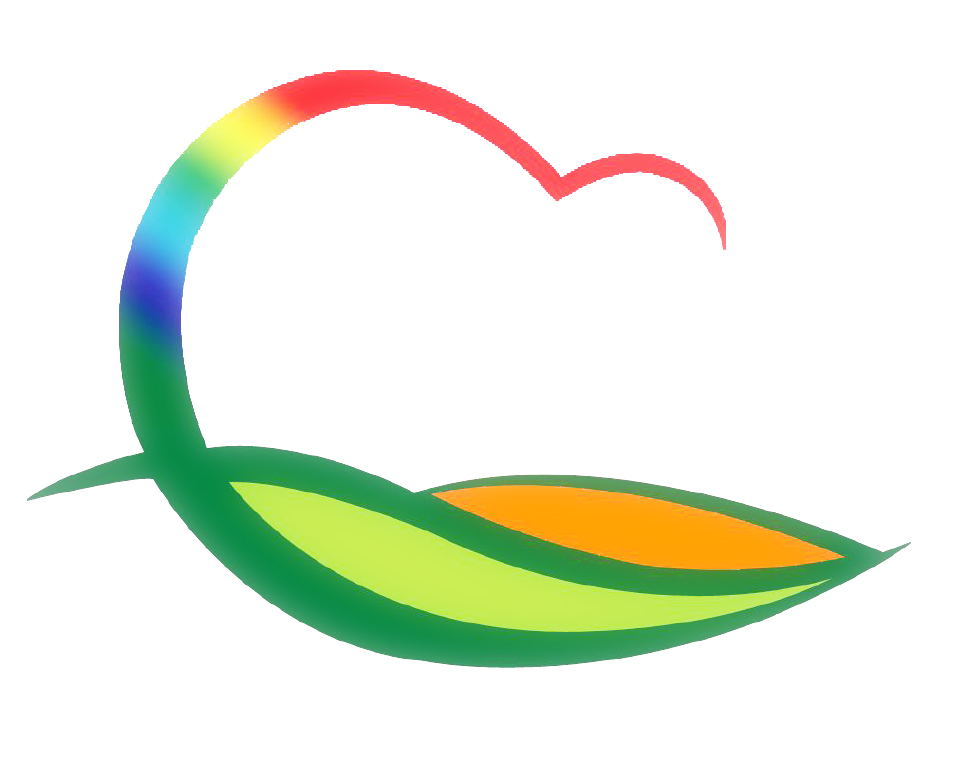 안 전 관 리 과
[Speaker Notes: 먼저, 지금의 옥천입니다.]
6-1. 2013년 하천 점사용허가 만료자 허가 갱신 추진
접수기간 : 12. 2. ~ 12. 31.
대      상 : 2013.12.31.(화) 만료대상자 총64명
                   (하천28명, 소하천 10명, 공유수면 26명) 
근       거 : 하천법 시행규칙 제19조 外
6-2.  소하천 정비사업 (보조) 추진
6-3. 삼봉천 하천환경조성사업 추진
위     치 : 지방하천 삼봉천(천주교~회동리 담안)
사 업 량 : 수변공원 A=4,159㎡, 보도교 L=47m
사 업 비 : 2,000백만원
내     용 : 공사 완료
6-4. 하반기 도 재난관리기금사업 추진
위     치 : 영동천(괴목리~남전리)
사 업 량 : 제방 보수(돌망태 설치) L=587m
사 업 비 : 200백만원(도비)
내     용 : 공사 완료
6-5. 하반기 국가하천유지관리사업 추진
위     치 : 송호, 장동, 고당 지구(4대강)
사 업 량 : 예초 및 청소 L=3,850m
사 업 비 : 50백만원(국비)
내     용 : 공사 완료
6-6. 환경기초시설 확충사업 추진